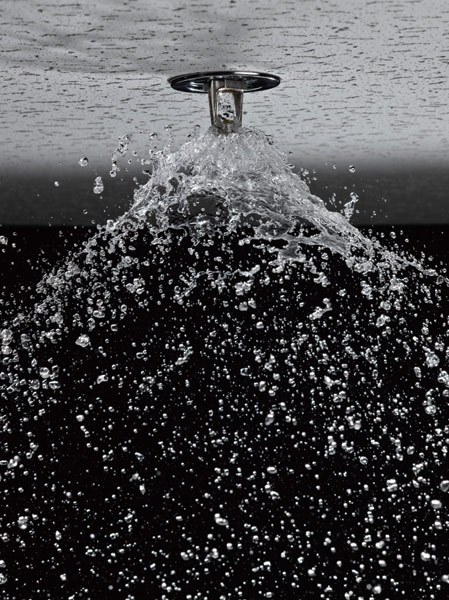 © Ocean/Corbis
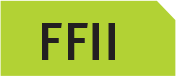 CHAPTER 37
Fire Detection, Protection, and Suppression Systems
(Fire Fighter II)
Fire Fighter II Objectives
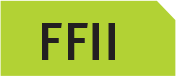 Describe the basic components and functions of a fire alarm system.
Describe the basic types of fire alarm initiation devices and indicate where each type is most suitable.
Fire Fighter II Objectives
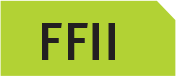 Describe the fire department’s role in resetting fire alarms.
Describe the basic types of alarm notification appliances.
Describe the basic types of fire alarm annunciation systems.
Fire Fighter II Objectives
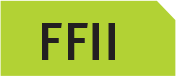 Explain the different way that fire alarms may be transmitted to the fire department.
Identify the four types of sprinkler heads.
Identify the different styles of indicating valves.
Fire Fighter II Objectives
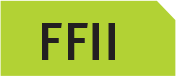 Describe the operation and application of the following types of automatic sprinkler systems: wet-pipe system, dry-pipe system, preaction system, and deluge system.
Describe the differences between commercial and residential sprinkler systems.
Fire Fighter II Objectives
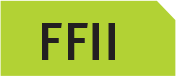 Identify the three types of standpipes and point out the differences among them.
Describe two problems that fire fighters could encounter when using a standpipe in a high-rise building.
Fire Fighter II Objectives
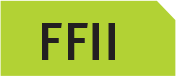 Identify the hazards that specialized extinguishing systems can pose to responding fire fighters.
Introduction
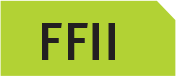 Fire prevention and building codes require that most new structures have some sort of fire protection system installed.
Understanding how these systems operate is important for fire fighter safety and effective customer service.
Introduction
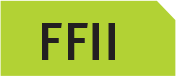 From a safety standpoint:
The operations and limitations of fire detection and suppression systems
From a customer service standpoint:
Help dispel misconceptions about fire protection systems.
Advise building owners and occupants after an alarm is sounded.
Introduction
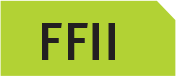 “False alarms”
Sensors record an error somewhere in the system
Detectors too close to the kitchen
People become used to nuisance alarms and fail to respond accordingly
Fire Alarm and Detection Systems
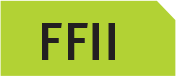 A fire detection system recognizes when a fire is occurring and activates the fire alarm system.
Alerts occupants
May alert the fire department
May automatically activate fire suppression systems
Fire Alarm and Detection Systems
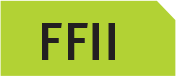 Fire alarm and detection systems can be very simple or very complex.
These systems generally have the same basic components.
Fire Alarm System Components
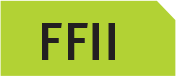 Three basic components in a fire alarm system:
Alarm initiation device
Alarm notification device
Control panel
Fire Alarm System Control Panels
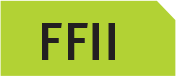 Serves as the “brain” of the system
Manages and monitors the proper operation of the system
Can indicate the source of an alarm
Also manages primary power supply and provides backup power supply for the system
Fire Alarm System Control Panels
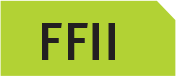 May perform additional functions 
May interface with other systems 
Vary greatly
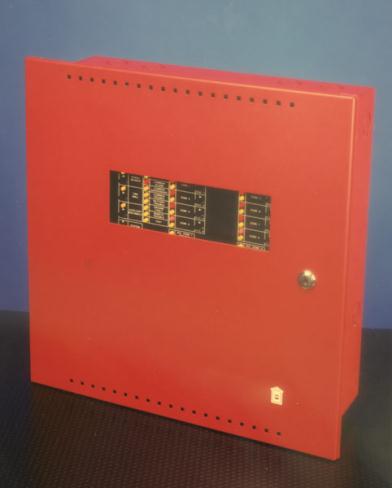 Courtesy of Honeywell/Gamewell
Fire Alarm System Control Panels
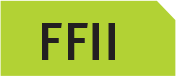 Used to silence alarm and reset system
Many buildings have a remote annunciator
In some systems, a battery will automatically activate when the external power is interrupted.
Residential Fire Alarm Systems
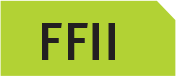 Single-station smoke alarm most common type of residential fire alarm system
Includes both a smoke detection device and an audible alarm within a single unit
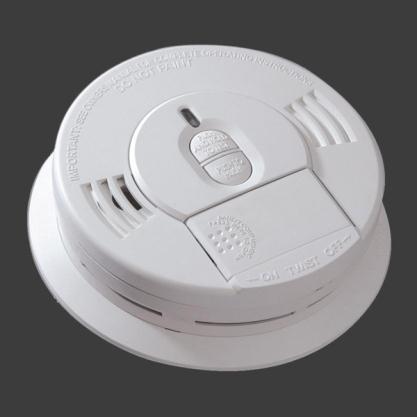 Courtesy of Kidde Residential and Commercial Division
Residential Fire Alarm Systems
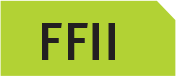 Smoke alarms can be battery powered or hard-wired to a 110-volt electrical system. 
Up-to-date codes require a smoke alarm in every bedroom and on every floor level.
Many home fire alarm systems are part of security systems.
Ionization Versus Photoelectric Smoke Detectors
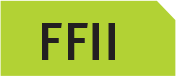 Ionization detectors are triggered by the invisible products of combustion. 
Photoelectric detectors are triggered by the visible products of combustion.
Ionization Versus Photoelectric Smoke Detectors
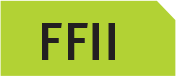 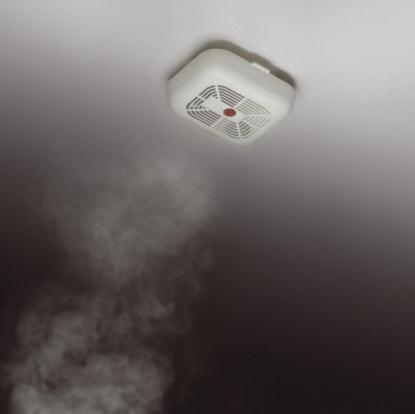 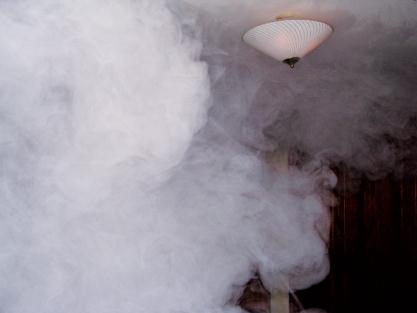 Courtesy of Kevin Reed
© Brendan Byrne/age fotostock
Alarm-Initiating Devices
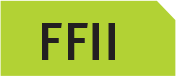 Components that activate a fire alarm system
Manual initiation devices require human activation.
Automatic devices function without human intervention.
Manual Initiation Devices
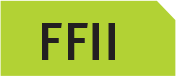 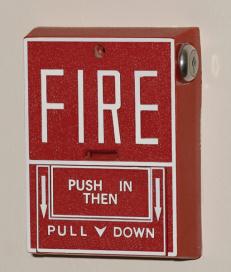 Designed so that building occupants can activate the fire alarm system 
Primary manual initiation device is the manual fire alarm box or manual pull-station.
© rob casey/Alamy Images
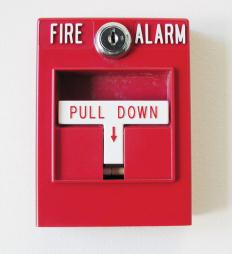 Courtesy of Honeywell/Fire-Lite Alarms
Double-Action Pull Stations
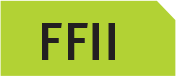 Designed to prevent malicious false alarms, is covered with a piece of clear plastic
Often used in areas where malicious false alarms frequently occur
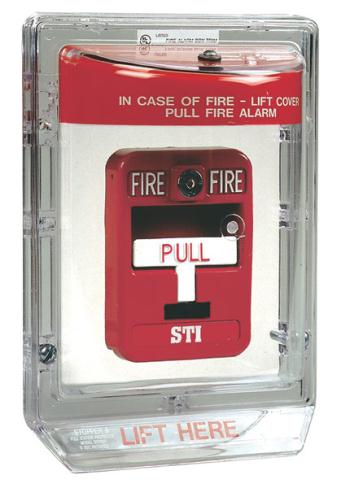 Courtesy of STI-USA
Automatic Initiating Devices
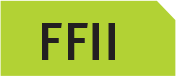 Designed to function without human intervention
Can use several different types of detectors 
Some detectors activated by smoke or by invisible products of combustion
Others react to heat, light produced by an open flame, or specific gases.
Smoke Detectors
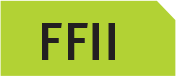 Designed to sense the presence of smoke 
Most common are ionization and photoelectric detectors.
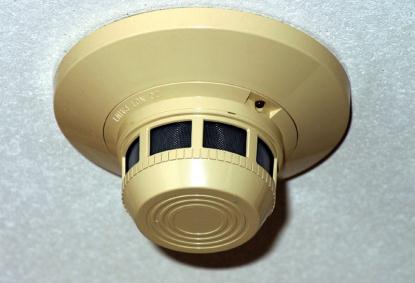 Heat Detectors
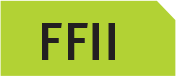 Can provide property protection
Used where smoke alarms cannot be used 
Often installed in unheated areas 
Generally very reliable and less prone to false alarms than smoke alarms
Fixed Temperature Heat Detectors
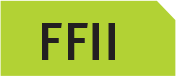 Designed to operate at a preset temperature 
Usually use a metal alloy that will melt at the preset temperature
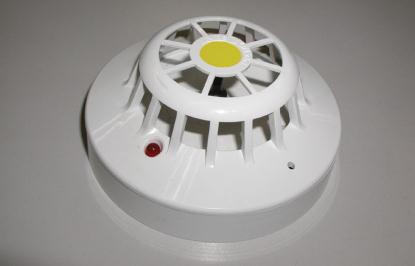 Courtesy of Firetronics Pte Ltd.
Rate-of-Rise Heat Detectors
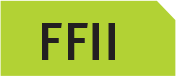 Will activate if air temperature rises more than a set amount in a given period. Most are self-restoring
Generally respond faster to most fires than fixed-temperature heat detectors
Line Heat Detectors
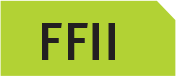 Use wires or a sealed tube to sense heat 
Wire-type
Two wires separated by insulating material, or
Measures changes in electrical resistance of a wire as it heats up
Tube-type 
Has a sealed metal tube filled with air
Flame Detectors
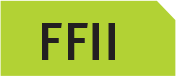 Specialized devices that detect the electromagnetic light waves produced by a flame 
Complicated and expensive
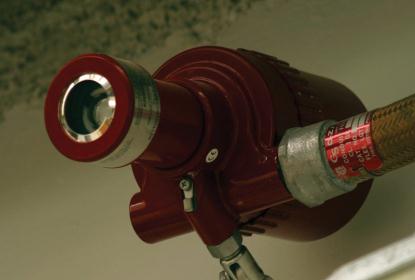 Gas Detectors
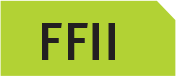 Calibrated to detect the presence of a specific gas 
Need regular calibration 
Usually found only in specific commercial or industrial applications 
Most common is carbon monoxide detector
Air Sampling Detectors
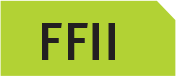 Continuously capture air samples and measure the concentrations of specific gases or products of combustion
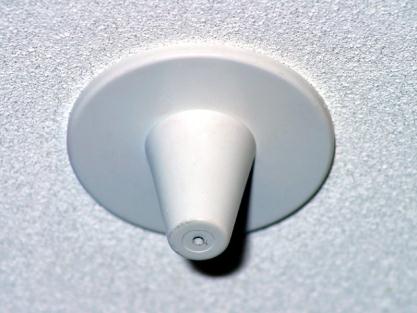 Residential Carbon Monoxide Detectors
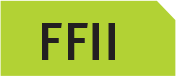 Sound a visible alarm when concentration is high enough to pose health risk
Must be investigated by personnel who can detect gas
All occupants must be checked for carbon monoxide poisoning.
Alarm Initiation by Fire Suppression Systems
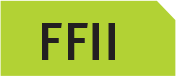 System alerts building occupants and the fire department to a possible fire. 
Ensures that someone is aware water is flowing in case of an unin-tentional discharge
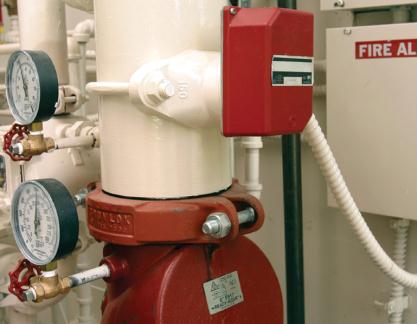 False, Unwanted, and Nuisance Alarms
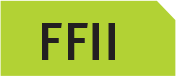 Malicious false alarms 
Individuals deliberately activate a fire alarm
Unwanted alarms 
Alarm is activated by a condition that is not really an emergency 
Nuisance alarms
Improper functioning of an alarm system
Alarm Notification Appliances
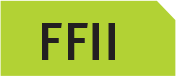 Produce an audible signal when fire alarm is activated
Some signals play a recorded announcement in conjunction with the temporal-3 pattern.
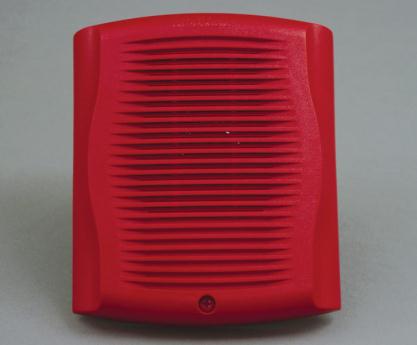 Courtesy of Honeywell/Fire-Lite Alarms
Alarm Notification Appliances
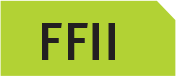 Many new systems incorporate visual notification devices.
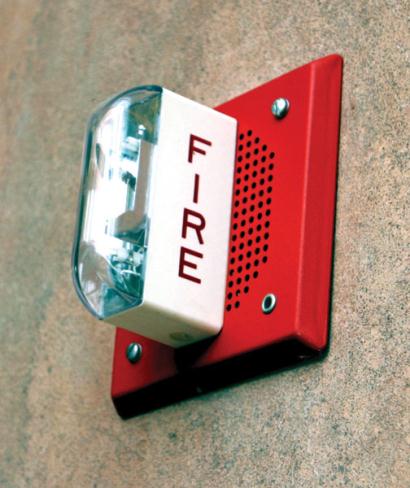 Other Fire Alarm Functions
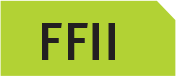 May also control other building functions, such as air-handling systems, fire doors, and elevators 
Responding fire personnel must understand which building functions are being controlled by the fire alarm.
Fire Alarm Annunciation Systems
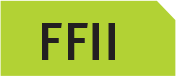 Zoned system
Alarm control panel will indicate where in the building the alarm was activated.
Coded system
Zone is identified at alarm control panel and through audio notification device.
Noncoded Alarm System
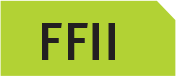 No information indicating where in the building the fire alarm was activated
Typically sounds a bell or horn 
Fire department personnel must search the entire building to find which initiation device was activated.
Zoned Noncoded Alarm System
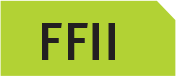 Most common type of system, particularly in newer buildings 
Building divided into multiple zones, often by floor or by wing 
Alarm control panel indicates in which zone the activated device is located.
Zoned Coded Alarm
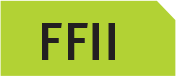 In addition to having all the features of a zoned alarm system, also indicates which zone has been activated over the announcement system
Hospitals often use this type of system.
Master-Coded Alarm
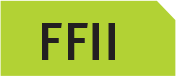 Audible notification devices for fire alarms also are used for other purposes.
Most of these systems have been replaced by modern speaker systems that use the temporal-3 pattern fire alarm signal and have public address capabilities.
Fire Department Notification
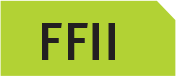 Fire alarm systems can be broken down into five categories based on how the fire department is notified of an alarm:
Local alarm system
Remote station system
Auxiliary system
Proprietary system
Central station
Fire Department Notification
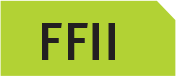 Local alarm system
Does not notify the fire department
The alarm sounds only in the building to notify the occupants.
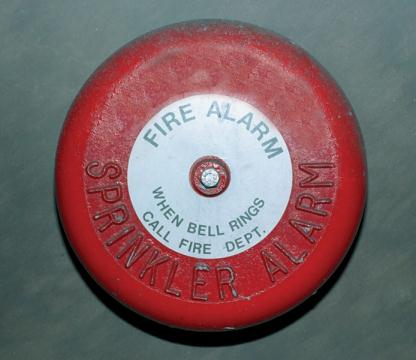 Fire Department Notification
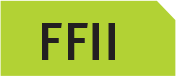 Remote station system
Sends signal directly to fire department or to another monitoring location via a telephone line or a radio signal 
Auxiliary system 
Building’s fire alarm system is tied into a master alarm box located outside.
Fire Department Notification
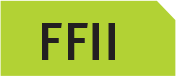 Proprietary system 
Building’s alarms are connected directly to monitoring site owned and operated by building owner.
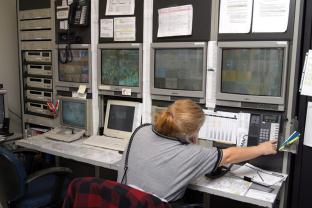 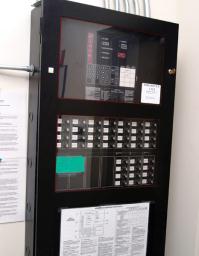 Fire Department Notification
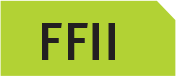 Central stations 
Third-party, off-site monitoring facility
An activated alarm transmits a signal to the central station by telephone or radio. 
Personnel notify the appropriate fire department.
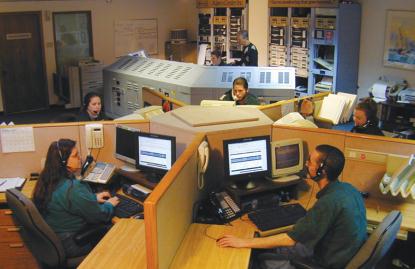 Courtesy of www.acimonitoring.com, Doug Beaulieu.
Fire Suppression Systems
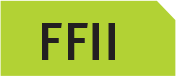 Include automatic sprinkler systems, standpipe systems, and specialized extinguishing systems, such as dry chemical systems
Understanding how these systems work is important because they can affect fire behavior.
Automatic Sprinkler Systems
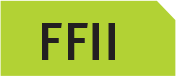 In most automatic sprinkler systems, the sprinkler heads open one at a time as they are heated to their operating temperature.
One of the major advantages of a sprinkler system is that it can function as both a fire detection system and a fire suppression system.
Automatic Sprinkler System Components
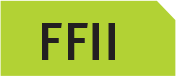 Four major components: 
Automatic sprinkler heads
Piping
Control valves
A water supply, which may or may not include a fire pump
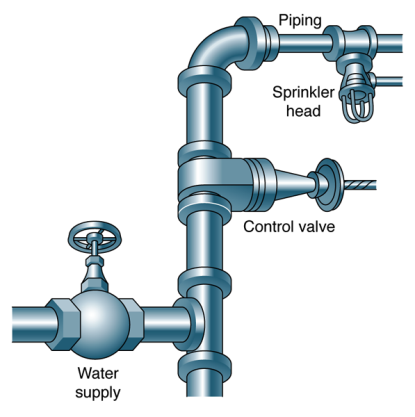 Automatic Sprinkler Heads
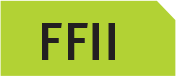 Working ends of a sprinkler system 
Composed of:
A body including the orifice (opening)
A release mechanism
A deflector that directs the water in a spray pattern
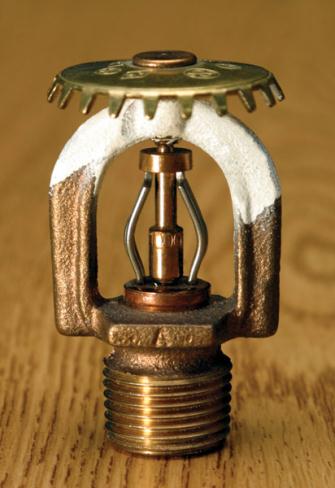 Fusible Link Sprinkler Heads
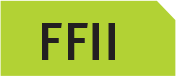 Use a metal alloy that melts at a specific temperature
Alloy links two other pieces of metal that keep the cap in place. 
When designated operating temperature is reached, the cap is released.
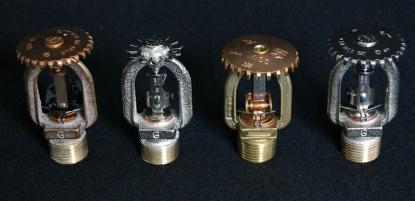 Frangible Bulb Sprinkler Heads
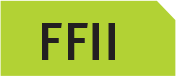 Use a glass bulb filled with glycerin or alcohol to hold the cap in place
As bulb is heated, liquid absorbs the air bubble and expands until it breaks the glass, releasing the cap.
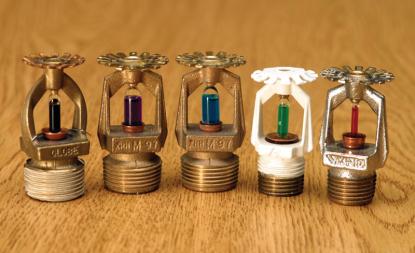 Chemical-Pellet Sprinkler Heads
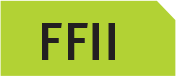 Use a plunger mechanism and a small chemical pellet to hold the cap in place
Pellet will liquefy at a preset temperature.
When pellet melts, liquid compresses the plunger, releasing the cap and allowing water to flow.
Special Sprinkler Heads
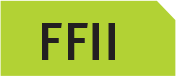 Designed for special applications 
Early-suppression, fast-response sprinkler heads have improved heat collectors to speed up response and ensure rapid release.
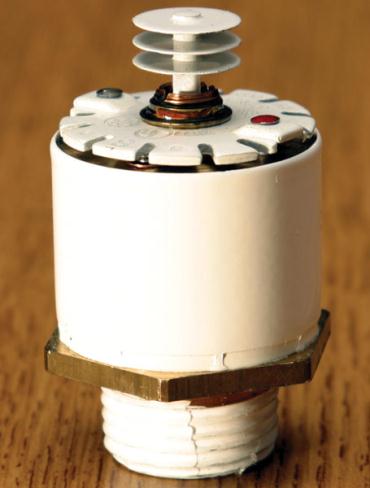 Deluge Heads
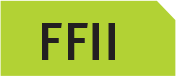 Easily identifiable because they have no cap or release mechanism 
Orifice is always open.
Only used in deluge sprinkler systems
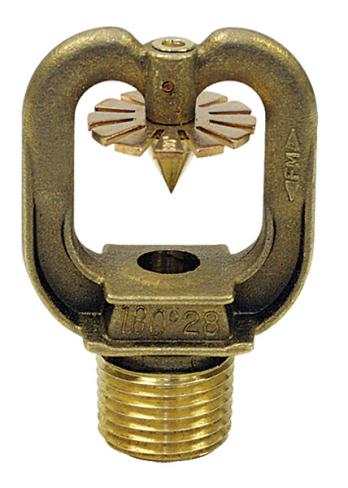 Courtesy of Tyco Fire & Building Products
Temperature Ratings
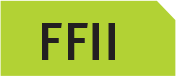 Typical rating in a light hazard occupancy would be 165ºF (74ºC). 
Temperature rating must match the anticipated ambient air temperatures. 
Spare heads that match those used in the system should always be available on site.
Mounting Position
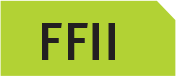 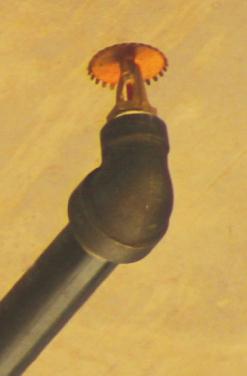 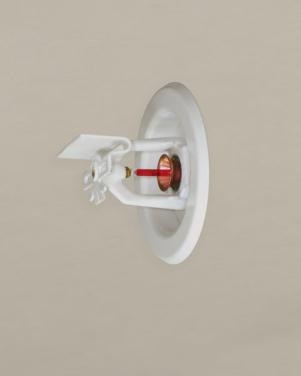 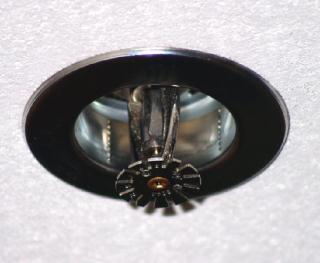 Courtesy of Tyco Fire & Building Products
Sprinkler Piping
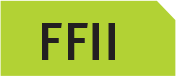 Network of pipes that delivers water to sprinkler heads
Usually made of steel
Plastic pipe sometimes used in residential systems
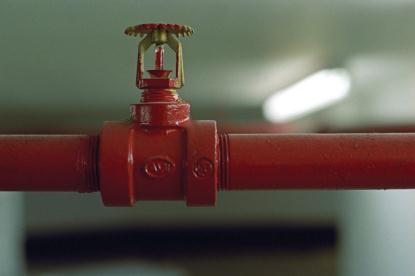 © ImageState/Alamy Images
Valves
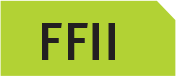 Sprinkler system includes several valves:
Main water supply control valve
Alarm valve
Other, smaller valves used for testing and service 
Play a critical role in the design and function of the system
Water Supplies
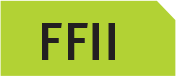 Water may come from municipal water system, on-site storage tanks, or static water sources.
Preferred source for a sprinkler system is a municipal water supply.
Fire Pumps
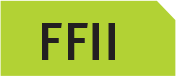 Used when the water comes from a static source
May also be used to boost the pressure in some sprinkler systems, particularly for tall buildings
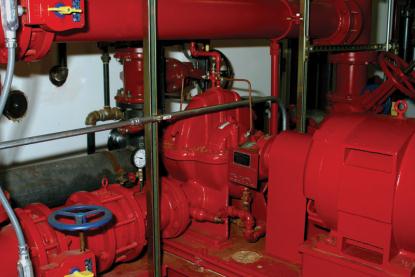 Fire Department Connection (FDC)
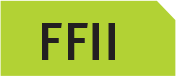 Allows the department’s engine to pump water into the sprinkler system 
Used as either a supplement or the main source of water
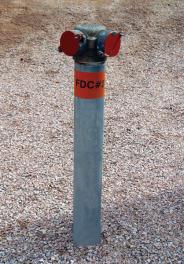 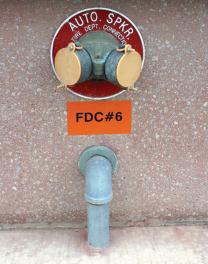 Water Flow Alarms
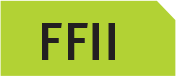 Water-motor gong.
When system is activated and main alarm valve opens, water is fed through a pipe to a water-powered gong located outside the building.
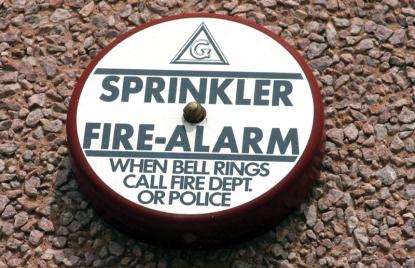 Types of Automatic Sprinkler Systems
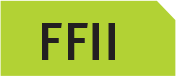 Divided into four categories:
Wet sprinkler systems
Dry sprinkler systems
Preaction sprinkler systems
Deluge sprinkler systems
Wet Sprinkler Systems
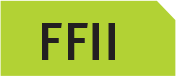 Most common and the least expensive type of automatic sprinkler system
Piping always filled with water. 
As sprinkler head activates, water is immediately discharged onto the fire. 
Major drawback: Cannot be used in areas where temperatures drop below freezing
Dry Sprinkler Systems
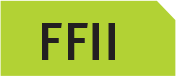 Operate much like wet sprinkler systems, except that the pipes are filled with pressurized air instead of water 
A dry-pipe valve keeps water from entering the pipes until the air pressure is released.
Dry Sprinkler Systems
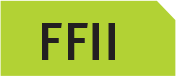 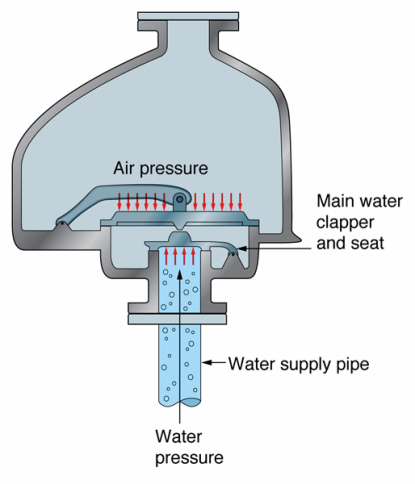 Preaction Sprinkler Systems
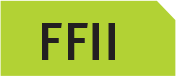 Similar to a dry sprinkler system with one key difference: 
A secondary device must be activated before water is released into the sprinkler piping. 
When the system is filled with water, it functions as a wet sprinkler system.
Deluge Sprinkler Systems
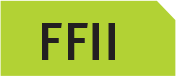 Water flows from all of the sprinkler heads as soon as the system is activated.
Does not have closed heads that open individually at the activation temperature; all of the heads in a deluge system are always open.
Deluge Sprinkler Systems
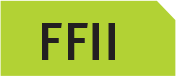 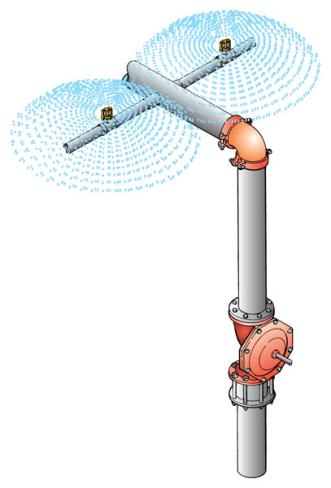 Residential Sprinkler Systems
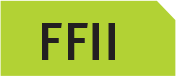 Relatively new
Typically use smaller piping and sprinkler heads with smaller orifices and less water discharge 
Reduce fire death by 82%
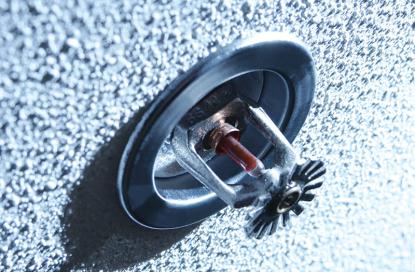 © AbleStock
[Speaker Notes: © AbleStock.]
Standpipe Systems
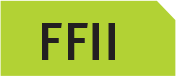 Network of pipes and outlets for fire hoses to provide water for firefighting purposes
Usually used in high-rise buildings, although they are found in many other structures as well.
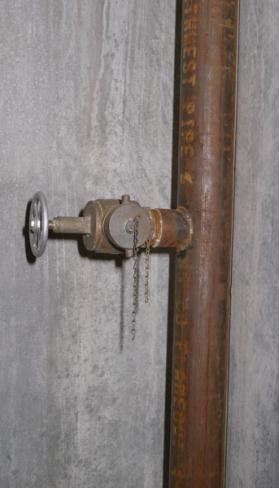 Class I Standpipes
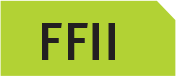 Designed for use by fire department personnel only 
Each outlet has a 2½" (6.35-cm) male coupling and a valve to open the water supply after the hose is connected.
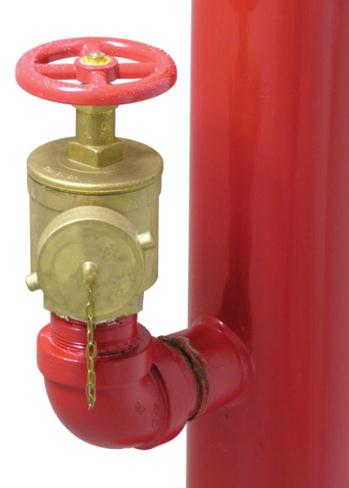 © Stephen Coburn/ShutterStock, Inc.
Class II Standpipes
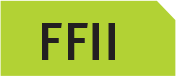 Outlets generally equipped with a length of 1½" (3.81-cm) single-jacket hose preconnected to the system. 
Intended to enable occupants to attack a fire
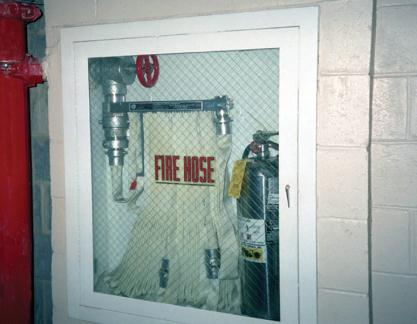 Courtesy of Ralph G. Johnson (nyail.com/fsd)
Class III Standpipes
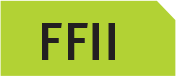 Have the features of both Class I and Class II standpipes in a single system 
Have 2½" (6.35-cm) outlets for fire department use as well as smaller outlets with attached hoses for occupant use
Water Flow in Standpipe Systems
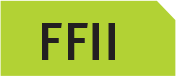 Flow-restriction devices or pressure-reducing valves often installed at outlets to limit pressure and flow
If not properly installed and maintained, these devices can cause problems for fire fighters.
Water Supplies
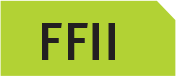 Wet standpipe systems are connected to a public water supply with an electric or diesel fire pump to provide pressure. 
Most dry standpipe systems must use the FDC to pump water into the system.
Specialized Extinguishing Systems
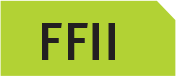 Specialized extinguishing systems are often used in areas where water would not be an acceptable extinguishing agent.
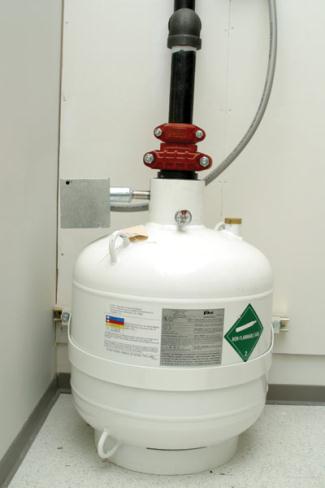 Dry Chemical Extinguishing Systems
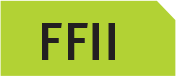 Finely powdered agents
Agent kept in self-pressurized tanks or in tanks with an external cartridge of carbon dioxide.
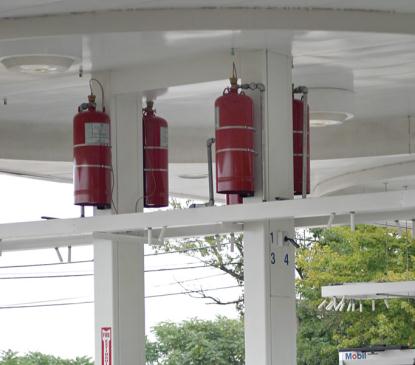 Wet Chemical Extinguishing Systems
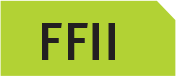 Used in most new commercial kitchens
Use a proprietary liquid extinguishing agent
Much more effective on vegetable oils than the dry chemicals used in older kitchen systems
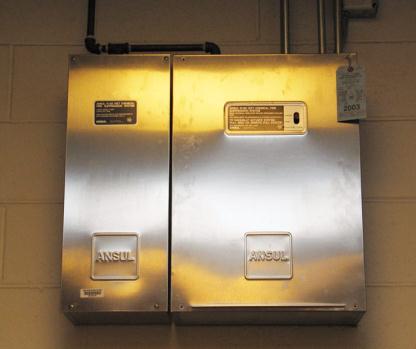 Initiation Devices
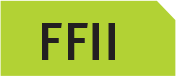 Fusible links are placed above the target hazard.
Manual discharge button also provided so that workers can activate the system if they discover a fire.
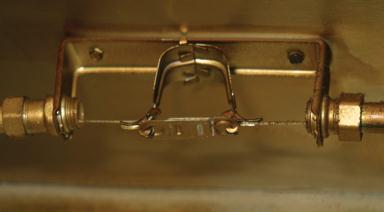 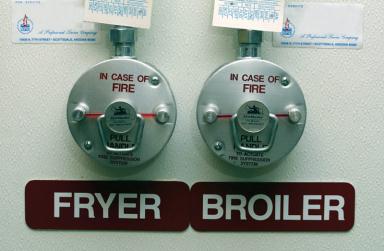 Clean Agent Extinguishing Systems
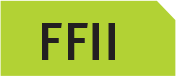 Installed in areas where computers or sensitive electronic equipment are used or where valuable documents are stored
Nonconductive and leave no residue 
Halogenated agents or carbon dioxide are generally used.
Clean Agent Extinguishing Systems
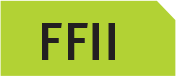 Should be completely discharged before fire fighters arrive 
Should be tied to building’s fire alarm system and indicated as a zone on the control panel
Carbon Dioxide Extinguishing Systems
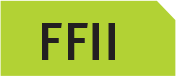 Designed to protect a single room or series of rooms 
Should be connected to fire alarm system 
Creates oxygen-deficient atmosphere
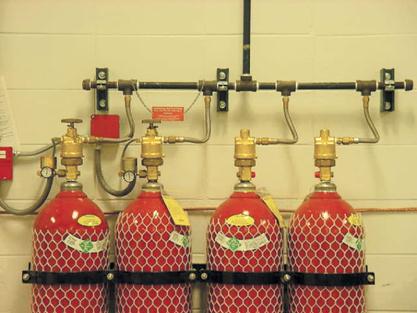 Courtesy of Chemetron Fire Systems
Summary
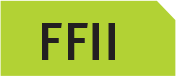 Fire protection systems include fire alarms, automatic fire detection, and fire suppression systems.
Fire alarm and detection systems range from simple to complex.
A fire alarm system has three basic components.
Summary
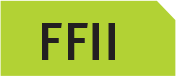 The most common residential alarm system is a single-station smoke alarm.
There are two types of fire detection devices used in a smoke alarm to detect combustion.
Alarm initiation devices begin the fire alarm process manually or automatically.
Summary
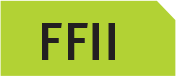 There are nine types of automatic initiation devices.
Residential carbon monoxide detectors create an audible or visual alarm.
It is important to know how to handle false, unwanted, and nuisance alarms.
There are three types of false alarms.
Summary
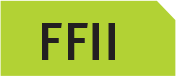 There are two methods that can be used to reduce unwanted and nuisance alarms.
Alarm communication systems are classified into four categories.
There are five categories of fire department notification systems.
Summary
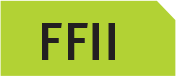 Fire suppression systems include sprinkler systems, standpipe systems, and specialized extinguishing systems.
The most common fire suppression system is the automatic sprinkler system.
Basic operating principles of an automatic sprinkler system are simple.
Summary
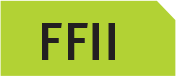 Automatic sprinkler systems include four major components.
Automatic sprinkler systems are divided into four categories.
Summary
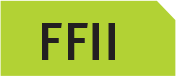 There are three types of standpipe systems.
Specialized extinguishing are installed in areas where water may not be used.